A quick guide to conference presentations
Or Things I Might Have Wanted to See or Hear at SIGGRAPH,
But Couldn’t
🖼 🔭 🥷 🔍 🔆 🌈 🗜️ 🦮 ⏳ 🖌️ 🗺 📣 💾 🥳
Being graphics doesn’t make it art
When you’re at a technical conference,people care about the technical content
There is a tendency for people to spend along time trying to make the slides pretty
This is nice, but not at the cost of the content
This is a rant in (mild) disguise
Jim Blinn did it in 2001; we’re due a sequel
🖼 🔭 🥷 🔍 🔆 🌈 🗜️ 🦮 ⏳ 🖌️ 🗺 📣 💾 🥳
We’re not all sitting near the front
Your slide
What people see
Thing
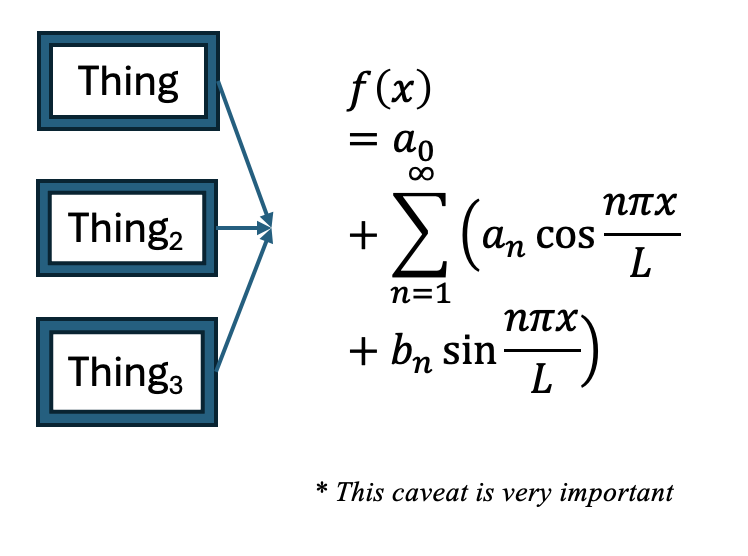 Thing2
Thing3
* This caveat is very important
🖼 🔭 🥷 🔍 🔆 🌈 🗜️ 🦮 ⏳ 🖌️ 🗺 📣 💾 🥳
We’re not all sitting near the front
Jim said only put six lines on a slide
Projectors got better, you can stretch that a little
Not much
If you’re popular, lots of people will be “at the back”
People like to hop in and out of sessions
Don’t make them walk to the front to do it
🖼 🔭 🥷 🔍 🔆 🌈 🗜️ 🦮 ⏳ 🖌️ 🗺 📣 💾 🥳
We’re not usually in the front row
Your slide
What people see
Thing
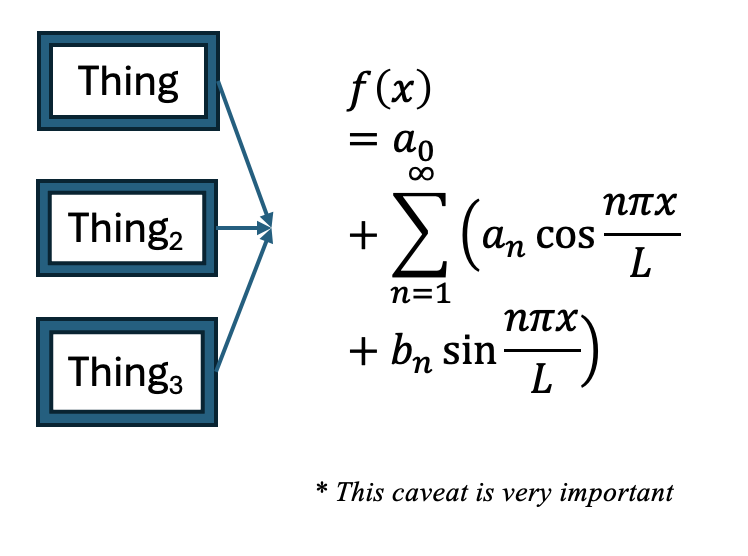 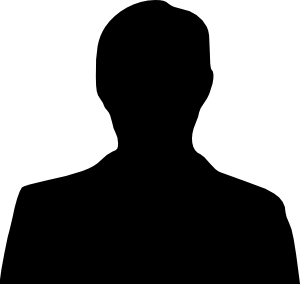 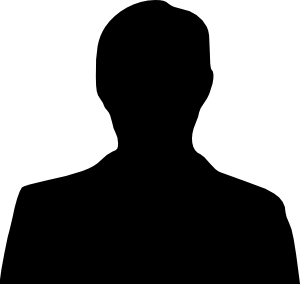 Thing2
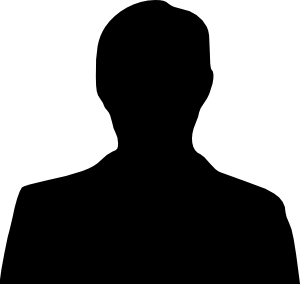 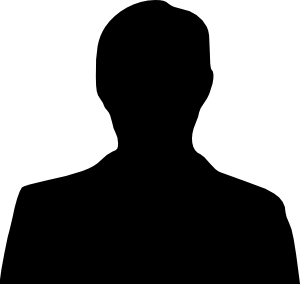 Thing3
* This caveat is very important
[Speaker Notes: Head outline, Александр Головин, CC0, via Wikimedia Commons]
🖼 🔭 🥷 🔍 🔆 🌈 🗜️ 🦮 ⏳ 🖌️ 🗺 📣 💾 🥳
We’re not usually in the front row
Don’t put important stuff at the bottom
Leave text up long enough for people to see
They may need to peer around the person in front
Audience members: there are people behind you
Please don’t rest your arm on your head, and hold still
Also, shush (people can hear you talking)
Really don’t put important stuff at the bottom
🖼 🔭 🥷 🔍 🔆 🌈 🗜️ 🦮 ⏳ 🖌️ 🗺 📣 💾 🥳
Make differences obvious
Your slide
What people see
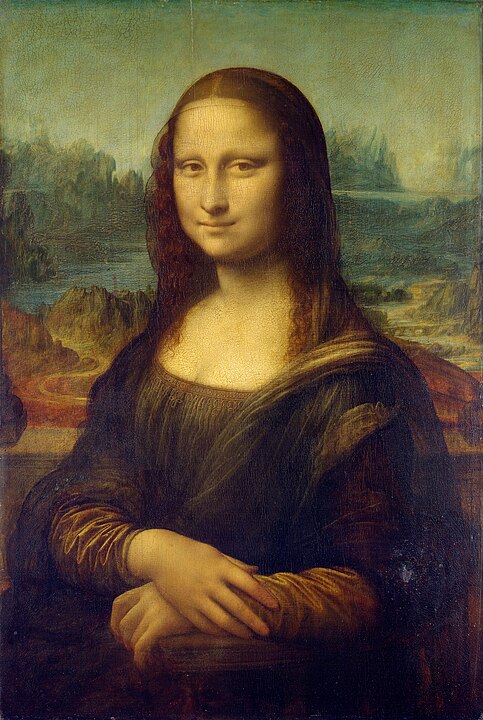 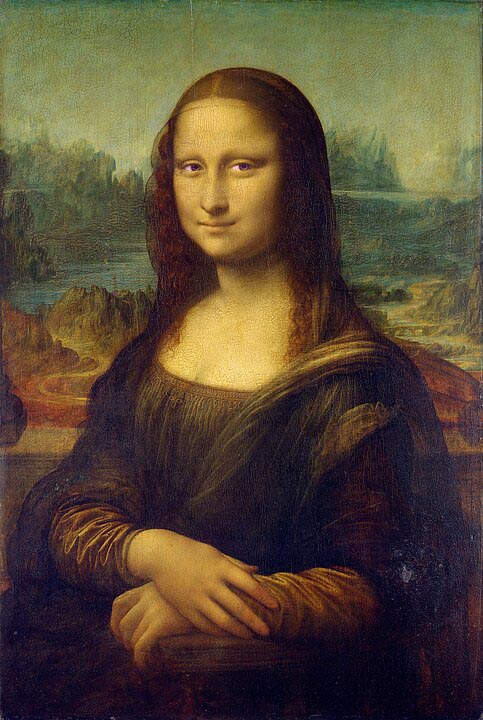 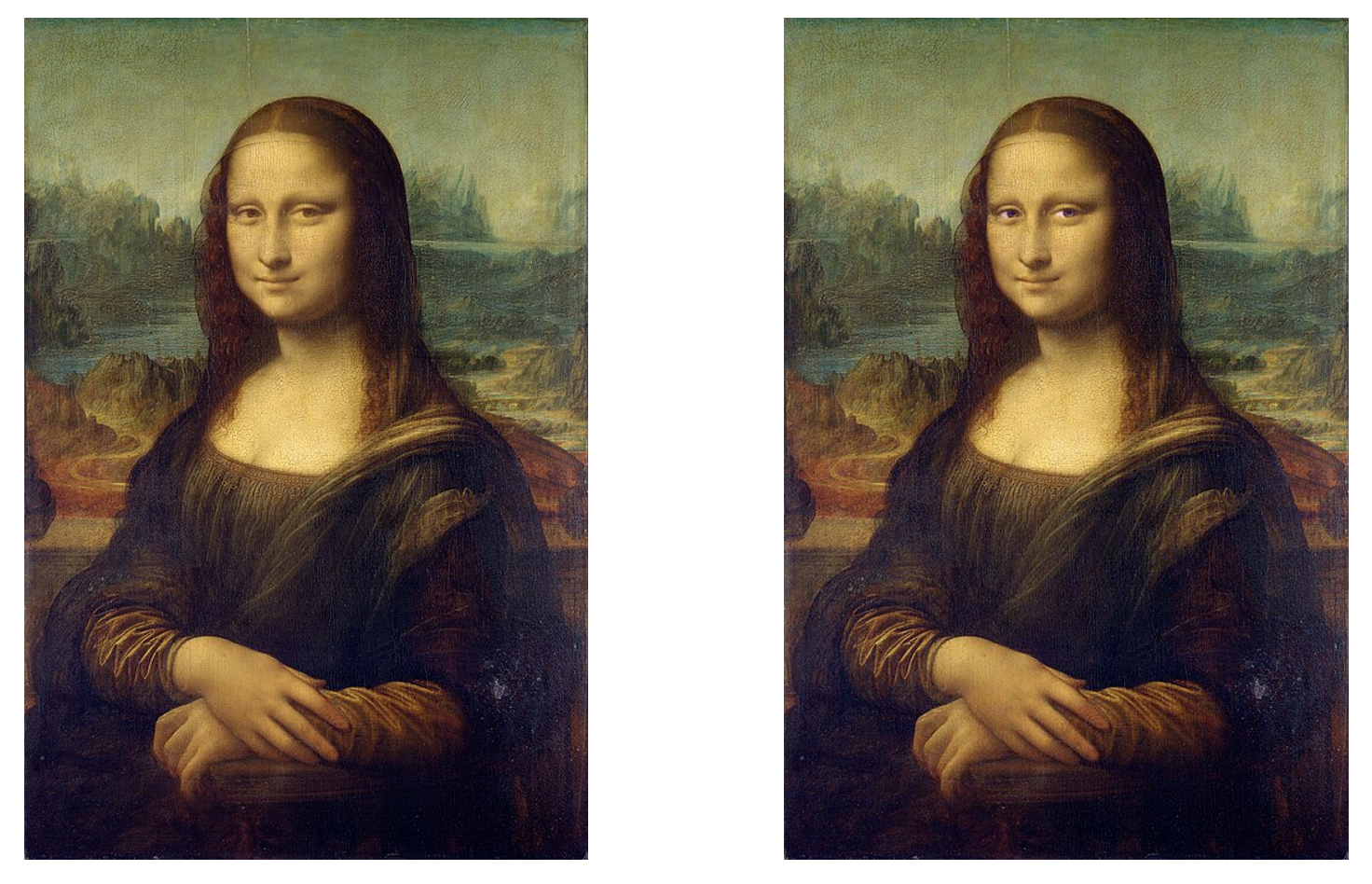 [Speaker Notes: Head outline, Александр Головин, CC0, via Wikimedia Commons]
🖼 🔭 🥷 🔍 🔆 🌈 🗜️ 🦮 ⏳ 🖌️ 🗺 📣 💾 🥳
Make differences obvious
Show what actually changed


Your improvement should be obvious at 32x32
You don’t need 4K of which 90% of pixels look fine
You certainly don’t need 4K video
Not everyone has a 4K monitor (or eyes, or streaming)
Don’t lose detail to filtering or moiré
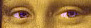 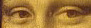 🖼 🔭 🥷 🔍 🔆 🌈 🗜️ 🦮 ⏳ 🖌️ 🗺 📣 💾 🥳
Projectors are not HDR monitors
Your slide
What people see
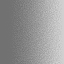 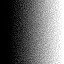 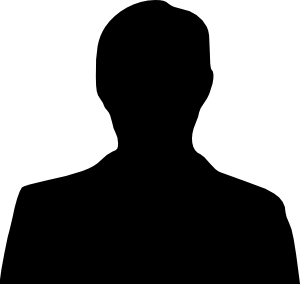 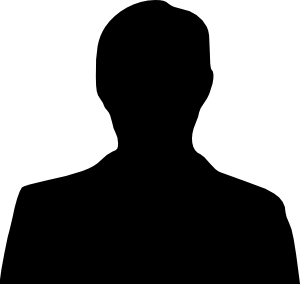 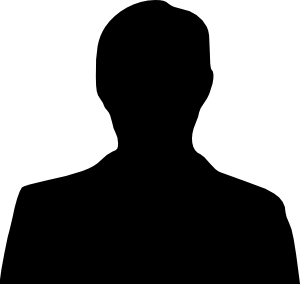 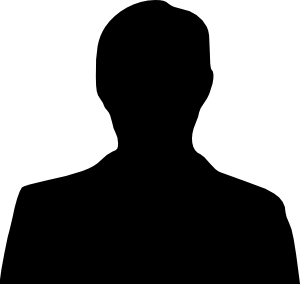 [Speaker Notes: Head outline, Александр Головин, CC0, via Wikimedia Commons]
🖼 🔭 🥷 🔍 🔆 🌈 🗜️ 🦮 ⏳ 🖌️ 🗺 📣 💾 🥳
Projectors are not HDR monitors
In most venues, contrast sucks
Even with a good projector, lights stay on
Fine, low-contrast detail will be invisible
Especially for denoising or texture filtering
Amplify differences (both in size and magnitude)
We know how good actual rendering is nowadays, we don’t need to see that visible improvements are small
🖼 🔭 🥷 🔍 🔆 🌈 🗜️ 🦮 ⏳ 🖌️ 🗺 📣 💾 🥳
Don’t rely on accurate color
Your slide
What people see
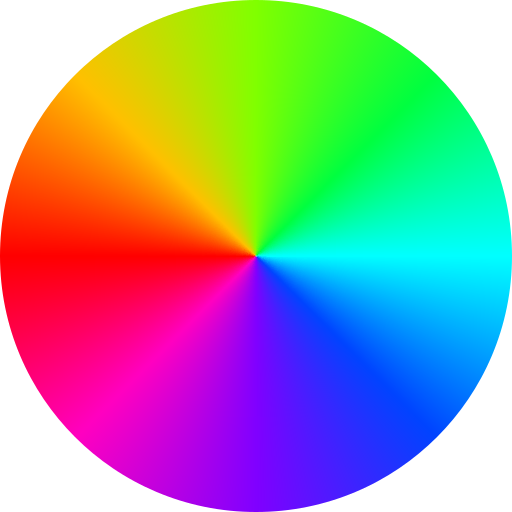 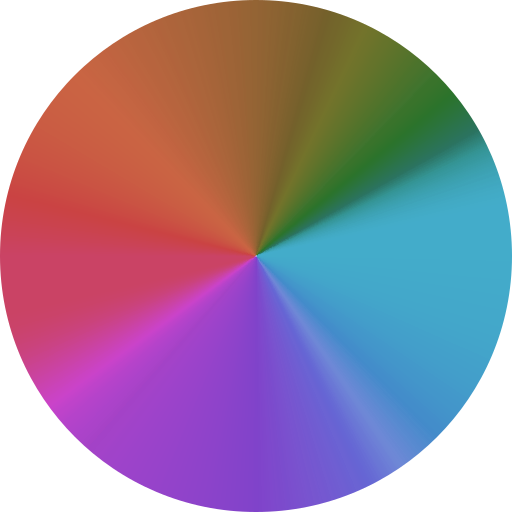 🖼 🔭 🥷 🔍 🔆 🌈 🗜️ 🦮 ⏳ 🖌️ 🗺 📣 💾 🥳
Don’t rely on accurate color
Projectors can be really badly color-calibrated
 Bright orange highlighting can go poo brown...
Even when they are, room lighting affects them
Don’t rely on color contrast for your text
Sharpening/chroma downsampling mangles color
Some viewers have color vision deficiencies
PowerPoint has an accessibility checker
Chrome and Firefox have vision deficiency emulation
[Speaker Notes: PowerPoint’s accessibility checker is under “Tools→Check Accessibility”.
Chrome has “More Tools→Developer Tools→Rendering→Emulate vision deficiencies” (and also “More Tools→Developer Tools→Lighthouse→Accessibility”).
Firefox has “More Tools→Web Developer Tools→Accessibility→Simulate”.]
🖼 🔭 🥷 🔍 🔆 🌈 🗜️ 🦮 ⏳ 🖌️ 🗺 📣 💾 🥳
Check the aspect ratio
Most content is 16:9 these days
Beware 16:10 projectors and laptops/old 4:3 content
Your slide
What people see
🖼 🔭 🥷 🔍 🔆 🌈 🗜️ 🦮 ⏳ 🖌️ 🗺 📣 💾 🥳
Have a guide for your terminology
Not everyone uses the same acronyms (WTF?)
Is “AI” a fertility treatment? There are at least 3 “ATMs”!
TLAs clash more than ETLAs or DETLAs
Legion are the names for technical concepts
Blocks, warps, thread groups, work groups... explain!
Assume zero knowledge and infinite intelligence
Don’t spent your whole time reviewing the history of your field, but tell people where to look to catch up
🖼 🔭 🥷 🔍 🔆 🌈 🗜️ 🦮 ⏳ 🖌️ 🗺 📣 💾 🥳
People read at different rates
When you talk, paraphrase, don’t read the slide
This doubles the chance you’ll get understood
It’s also less boring for the audience
Give time to read (and read ahead)
Don’t display text only when you get to it
You could highlight where you’ve got to
Don’t assume idioms will be understood
Check you’re not accidentally offending people
🖼 🔭 🥷 🔍 🔆 🌈 🗜️ 🦮 ⏳ 🖌️ 🗺 📣 💾 🥳
Pictures are better than words
Diagrams are easier to see than text
Flowcharts are easier to follow than code
Graphs are easier to compare than result tables
(Stylised) animations are better than algorithms
Remember they don’t print well!
Details go in supplementary content
Or speaker notes
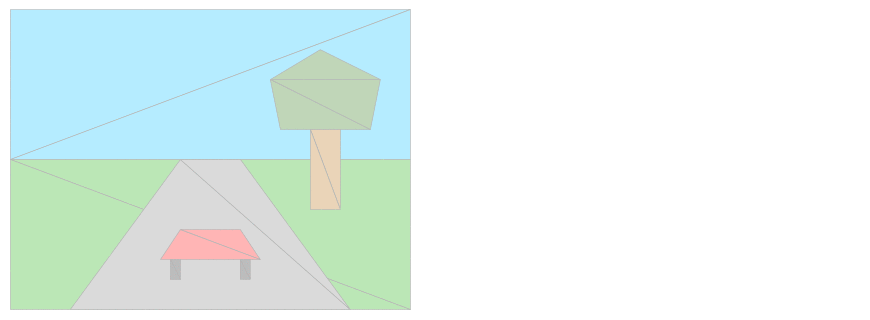 🖼 🔭 🥷 🔍 🔆 🌈 🗜️ 🦮 ⏳ 🖌️ 🗺 📣 💾 🥳
Help people not get lost
People come in late
Let them know where you are and what they missed
People have to leave for other talks
Let them know you’re nearly done
People get distracted
It’s easier to catch up if you have context
A guide helps when reviewing afterwards
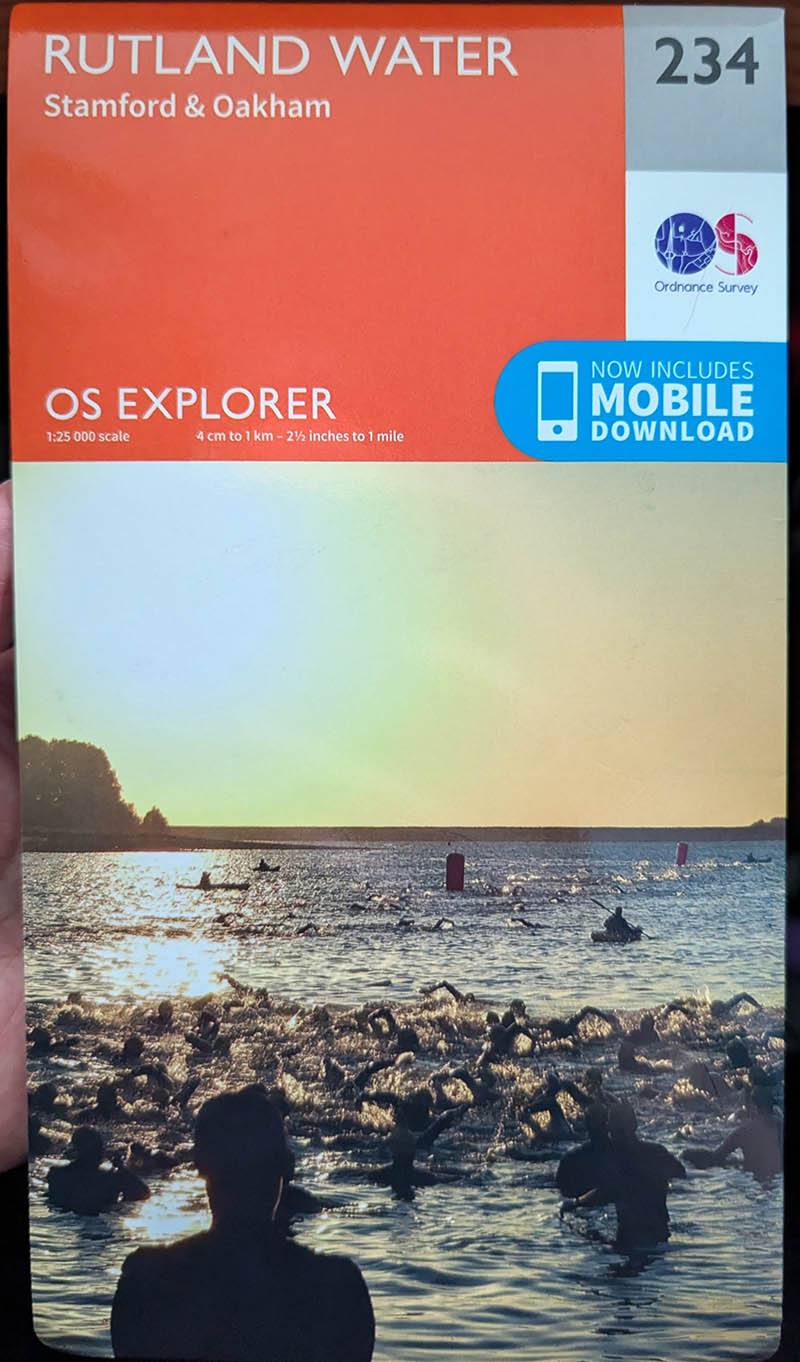 🖼 🔭 🥷 🔍 🔆 🌈 🗜️ 🦮 ⏳ 🖌️ 🗺 📣 💾 🥳
Speaking up
Speak slower than you think, and enunciate
The audience isn’t used to your accent
Look up when you can so people can see your mouth
Give yourself time so you don’t have to rush
More time for questions is good
Practise your timing, it may change when nervous
Don’t put “any questions?” at the end
It’s not informative, and if you overrun it may be wrong
🖼 🔭 🥷 🔍 🔆 🌈 🗜️ 🦮 ⏳ 🖌️ 🗺 📣 💾 🥳
Keep it small (please)
Slides are downloaded over slow connections
Slides are viewed on mobile/slow devices
If slides are huge, they get deleted
They’re a pain to process/archive
The record so far at HPG is 1.3GB...
Big files go in supplementary content
Please provide slides for posterity
Having them before helps people to follow along
IBM PC/XT Model 5160

System Specifications:
RAM: 640K
Hard Disk: 20MB (BIOS Type 13)
Video Card: Hercules Monochrome Graphics (MBA compatible)
Floppy Drive A: 5.25” 360k double-sided, double density
Floppy Drive B:  3.5” 720K double-sided, double density
🖼 🔭 🥷 🔍 🔆 🌈 🗜️ 🦮 ⏳ 🖌️ 🗺 📣 💾 🥳
Have fun
Be proud of your content
It’s much easier to follow enthusiasm
Emphasise things, don’t read in a monotone
If you can, be funny, it helps people focus
Make sure you’re actually funny... 
Don’t be scared – we want to listen to you!
It doesn’t have to be polished, you don’t have to be confident, it can go wrong – just do your best!
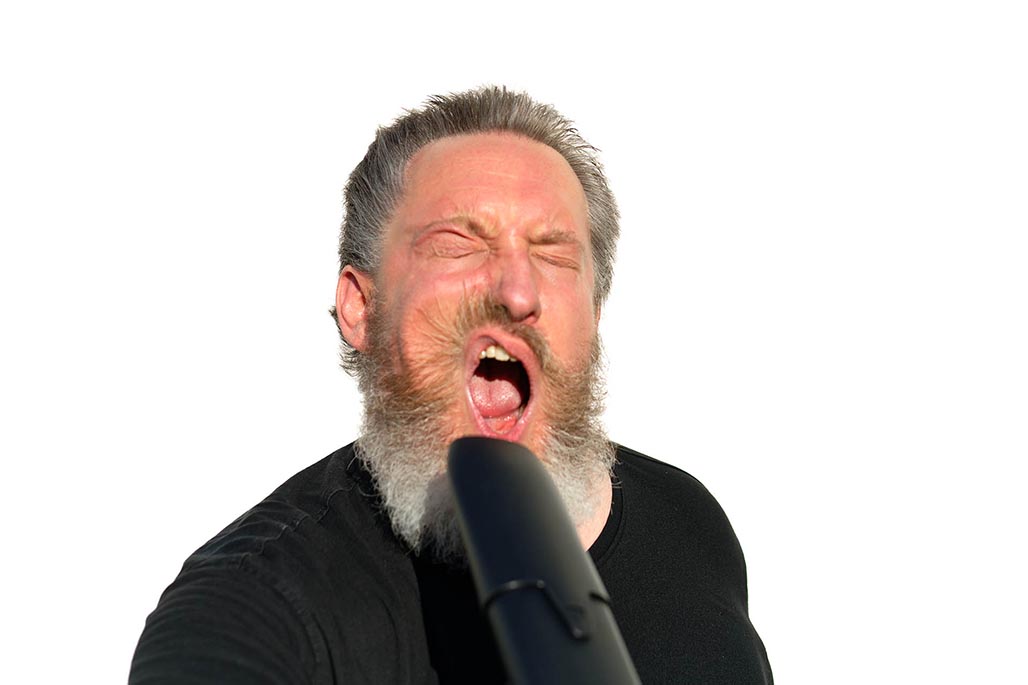 Contacts
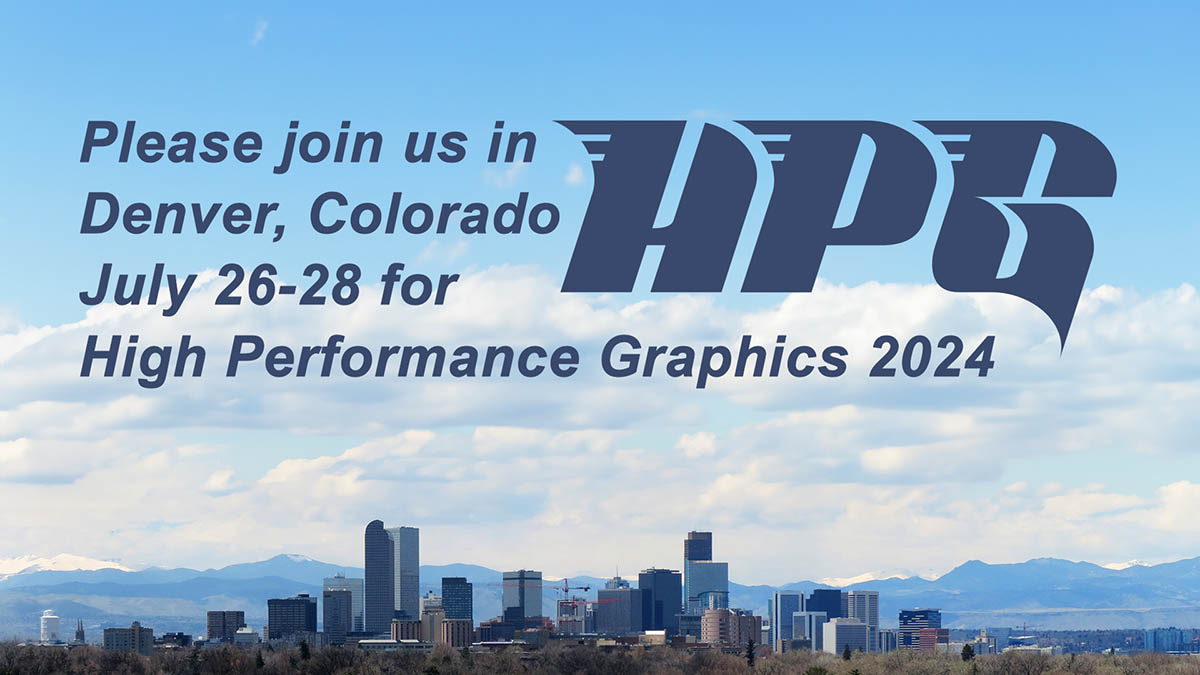 https://highperformancegraphics.org/2024/